Progress towards large-scale analyses of mussel body temperatures
K. Allison Smith
University of South Carolina
2007 NASA Earth Systems Science Fellow
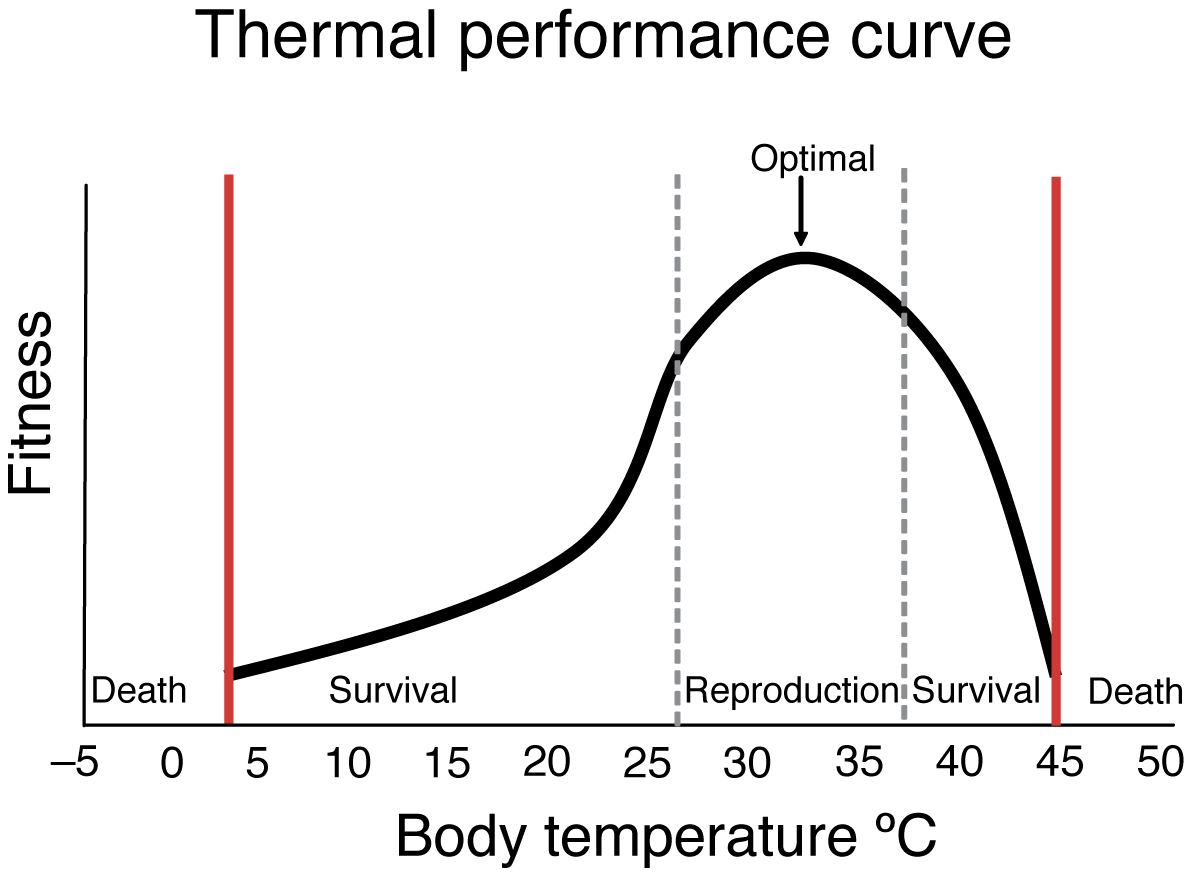 Kearney and Porter 2009
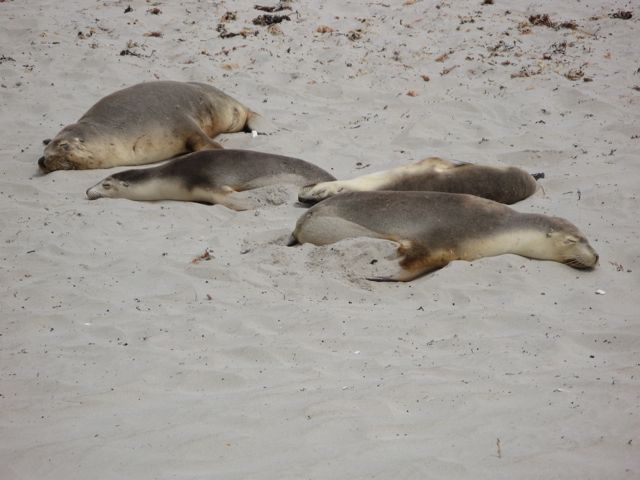 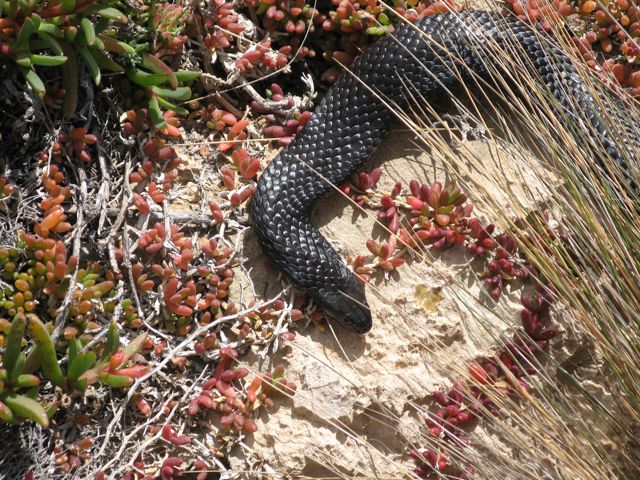 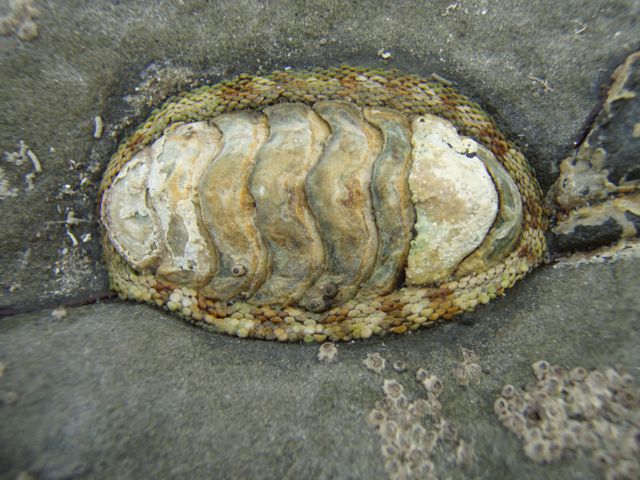 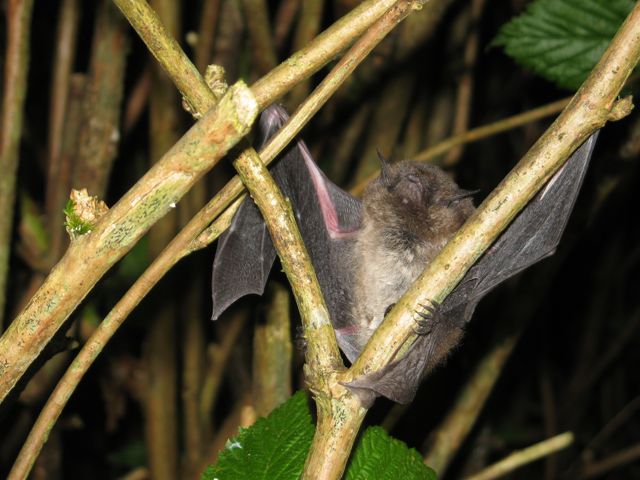 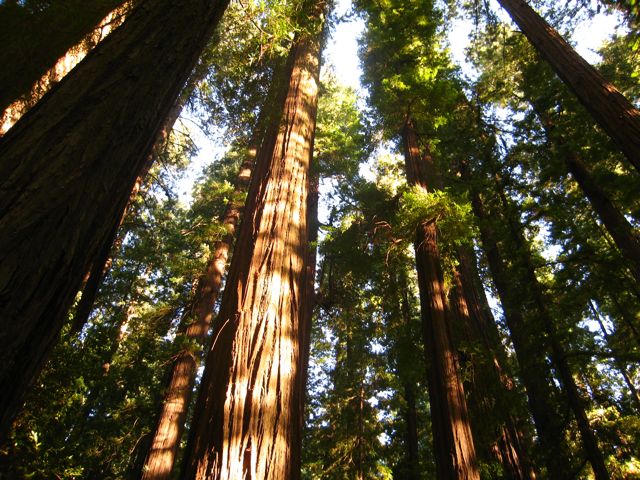 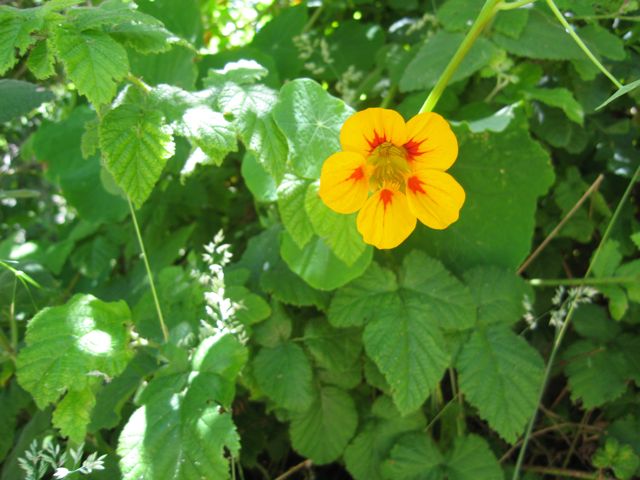 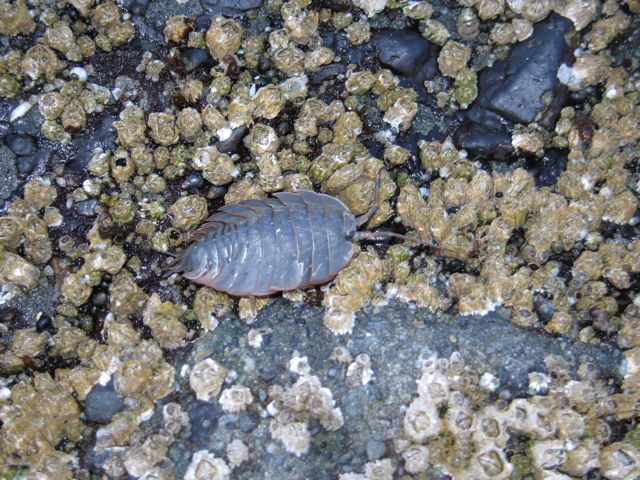 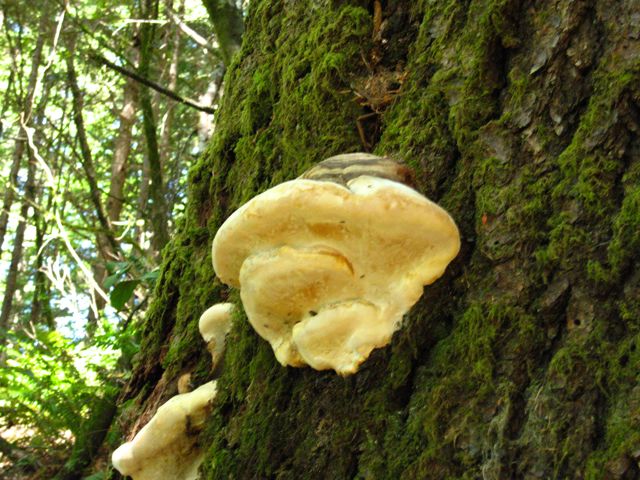 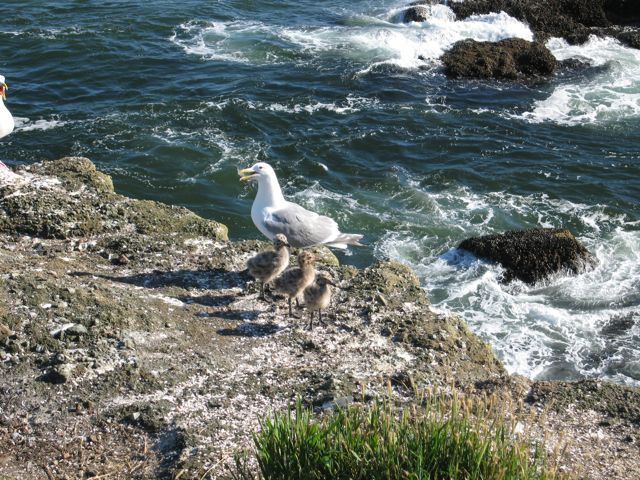 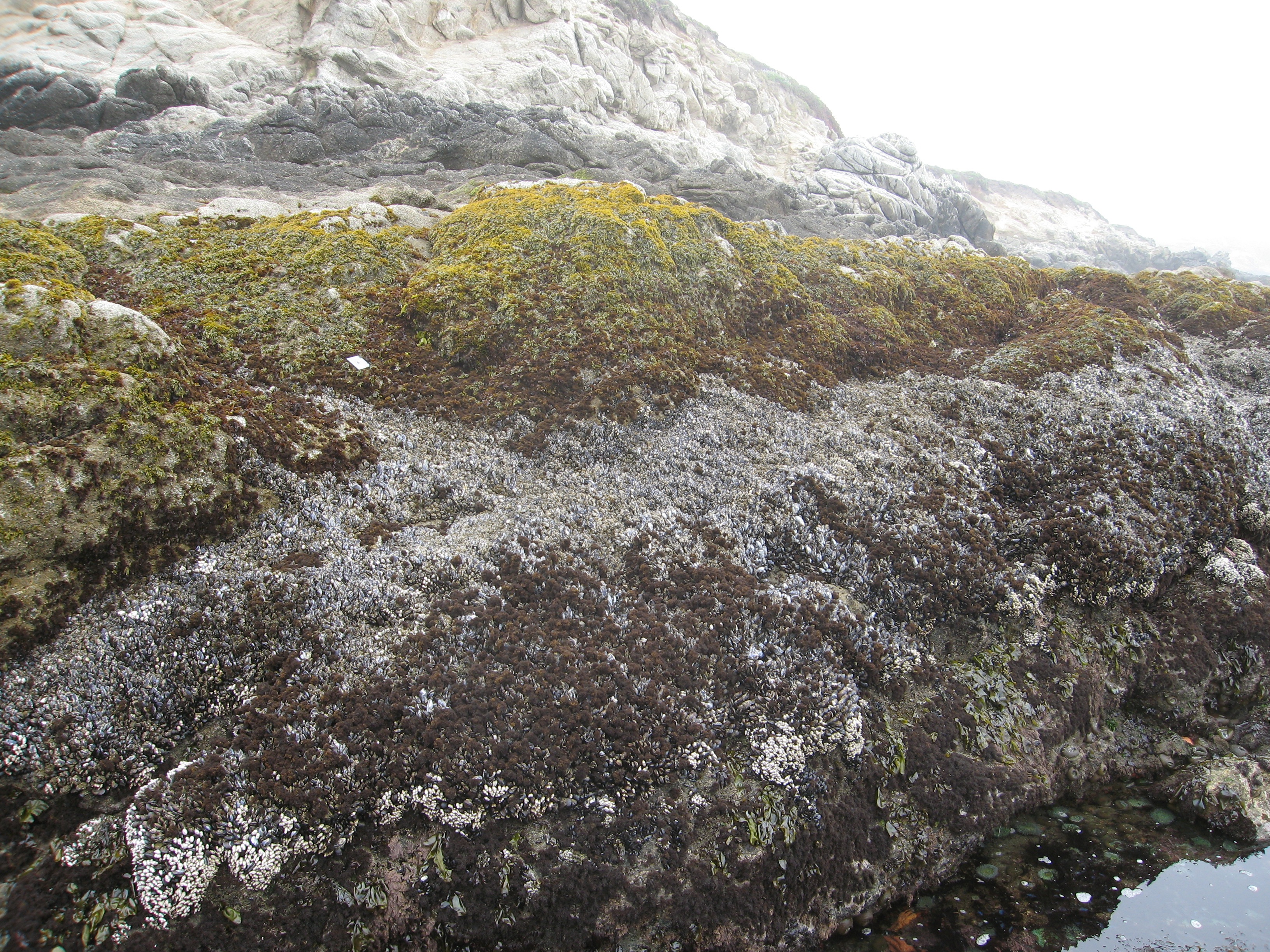 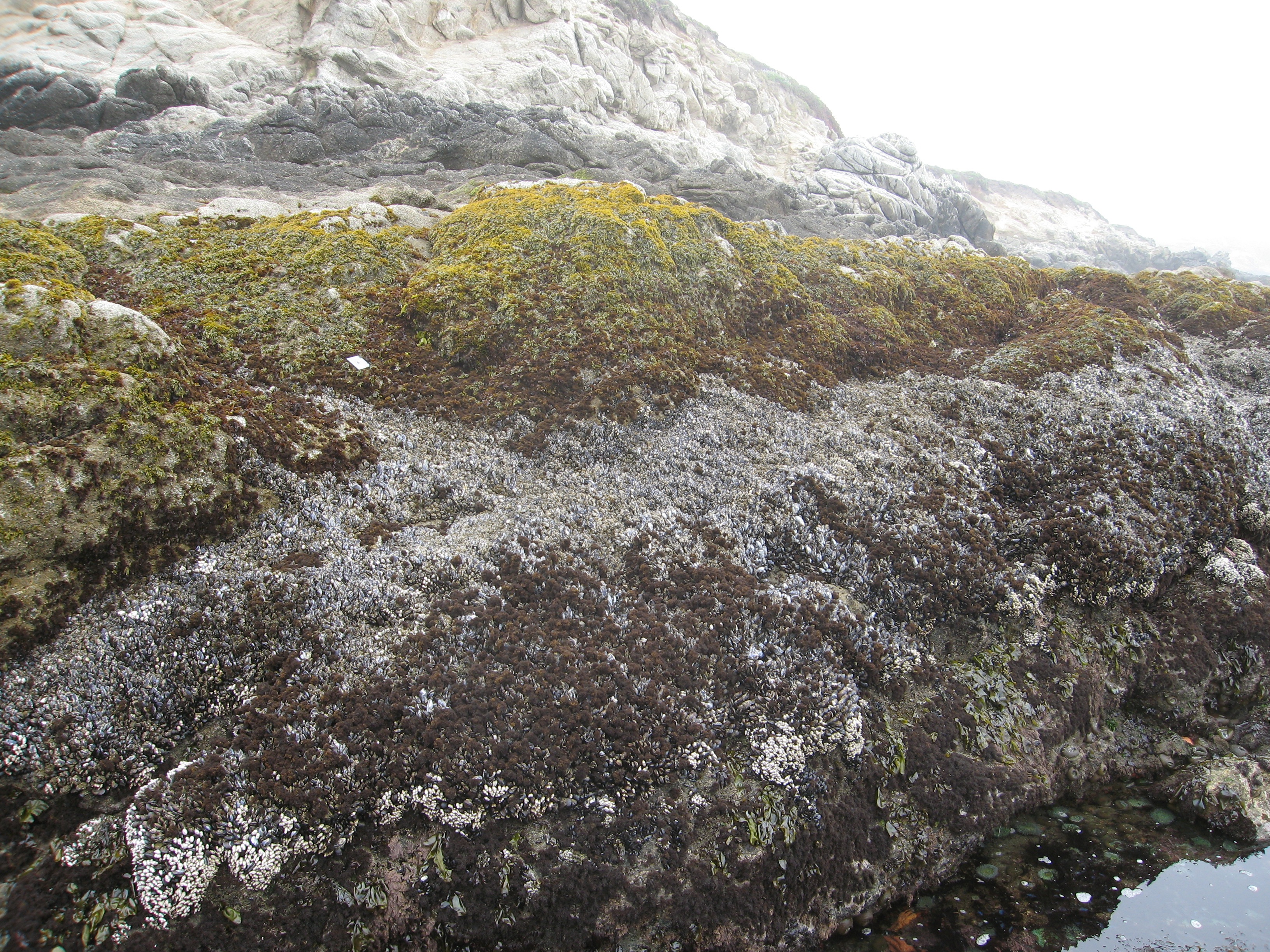 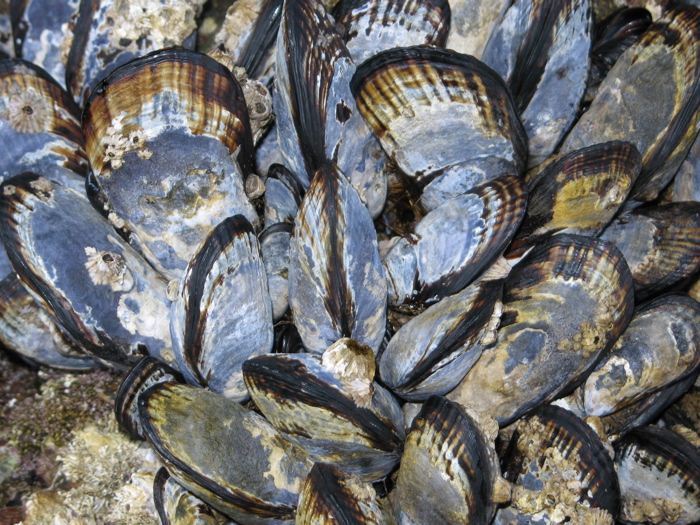 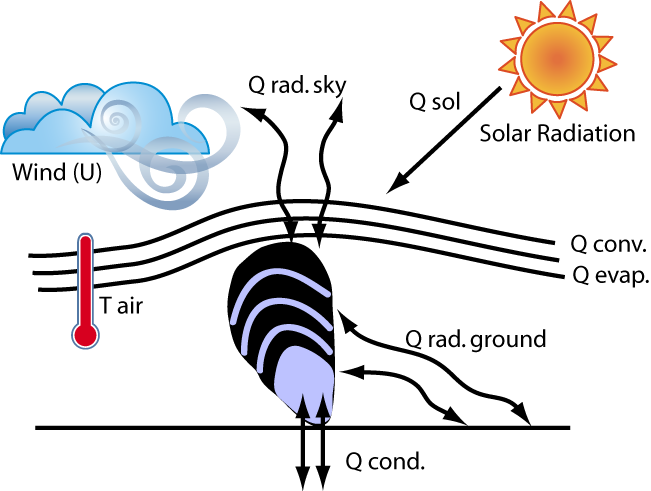 Helmuth 1998, 1999
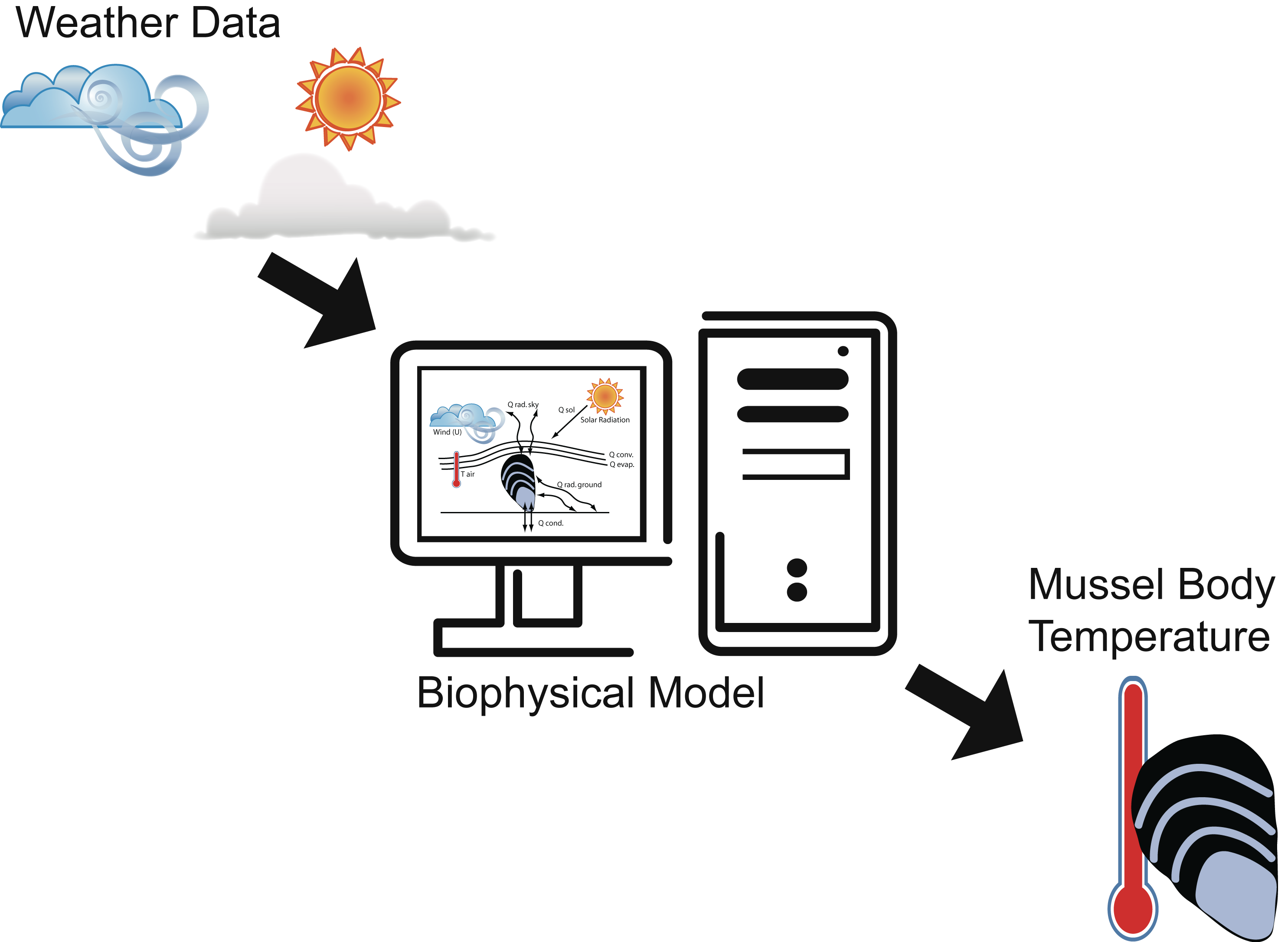 Helmuth 1998, 1999; Gilman et al. 2006; Wethey & Woodin 2008
Ultimate Goal: Estimate Temperature Driven Mortality
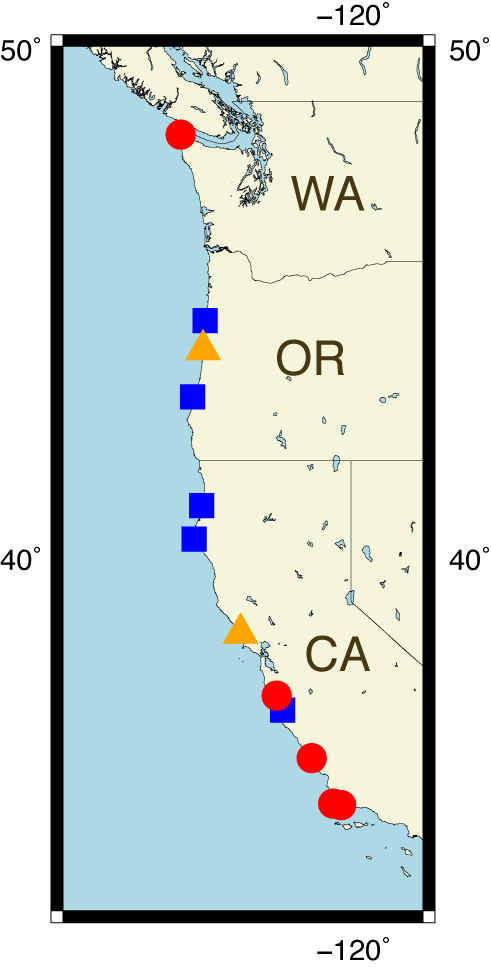 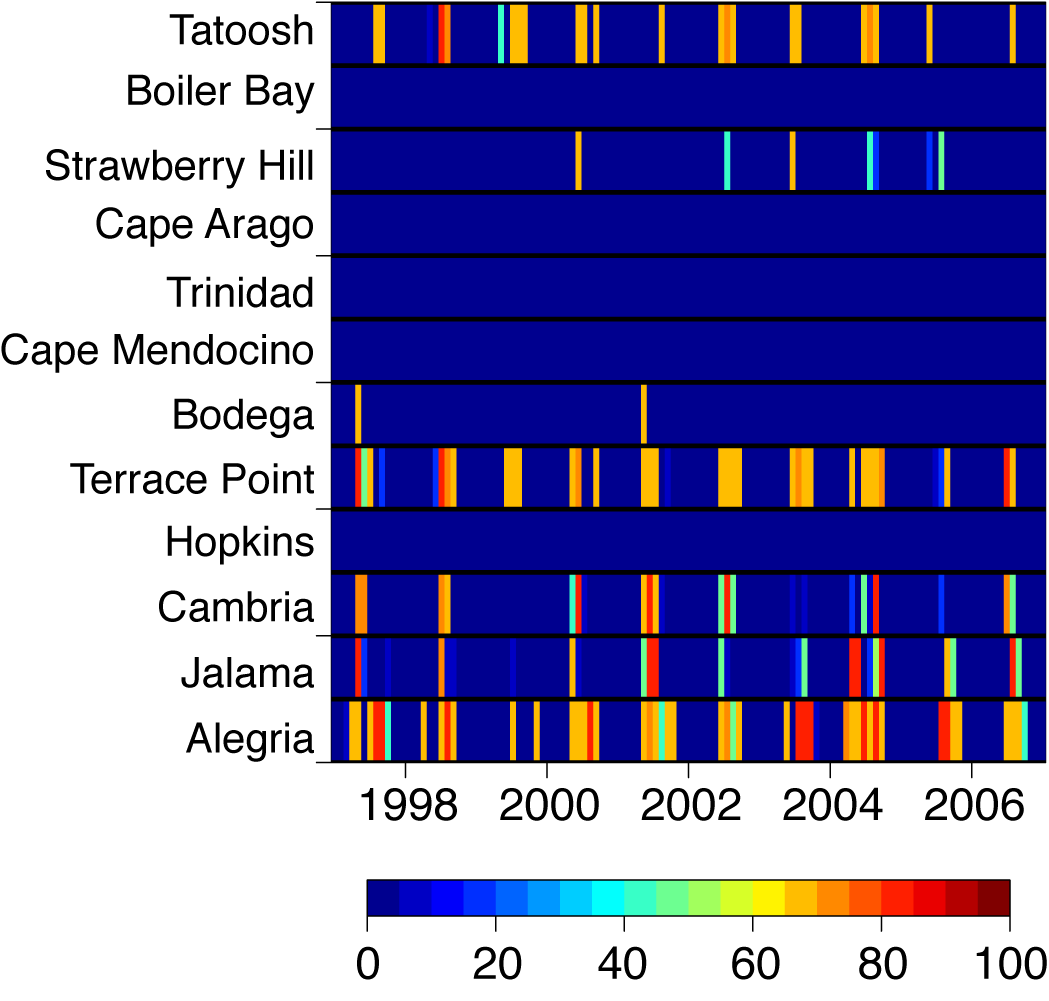 Percent 
Mortality
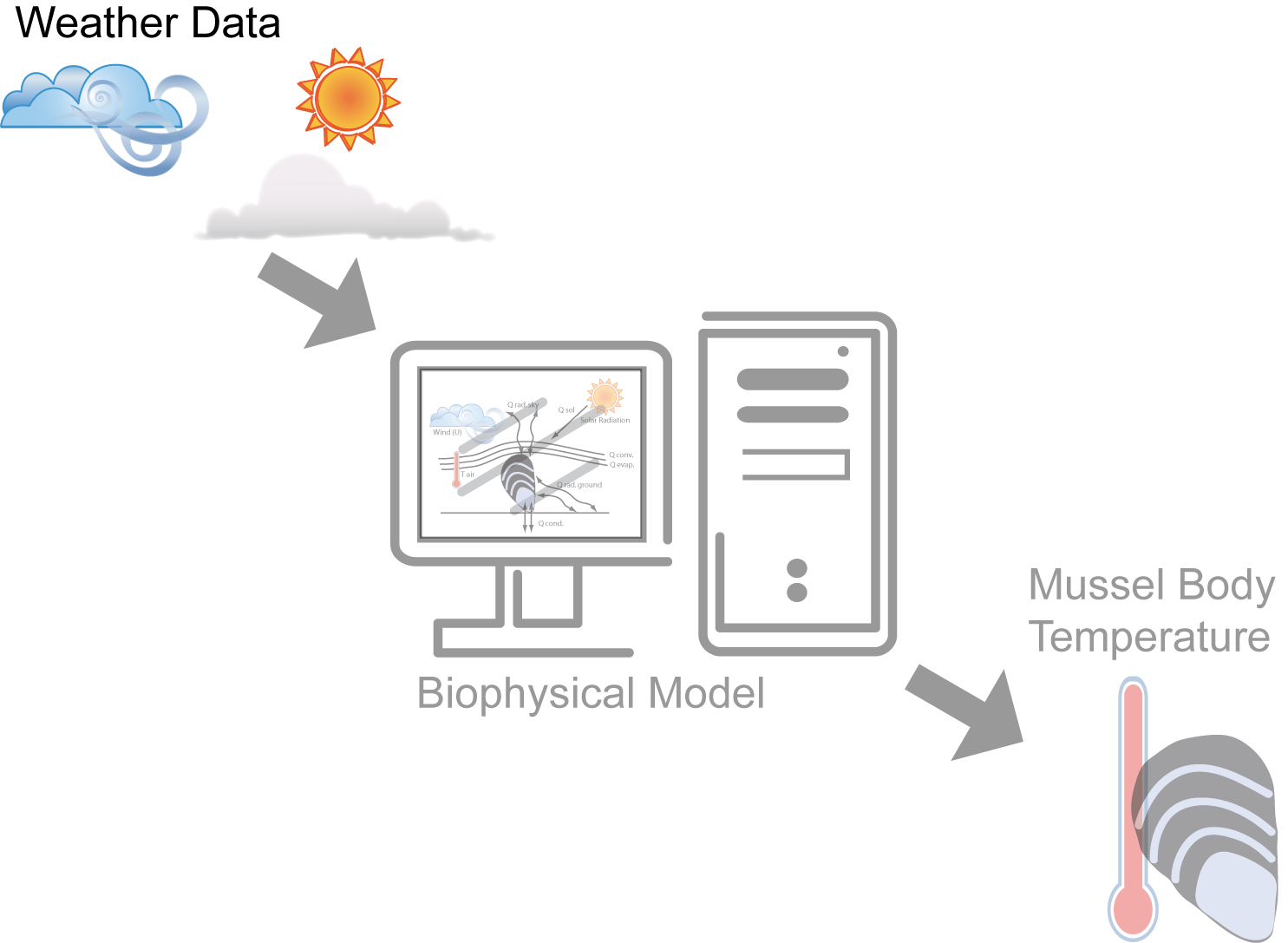 Helmuth 1998, 1999; Gilman et al. 2006; Wethey & Woodin 2008
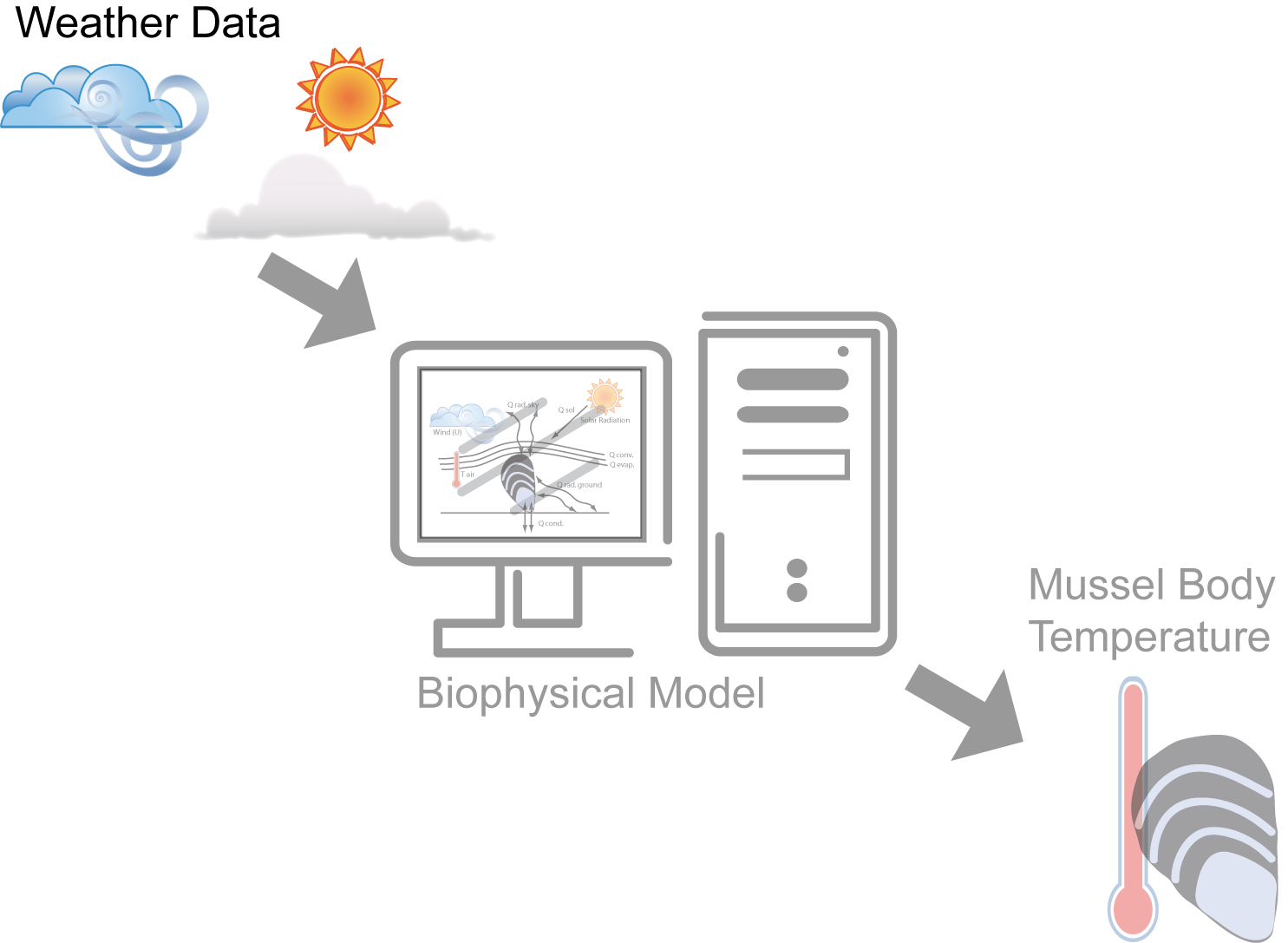 What sources of weather data produce the best estimated mussel body temperatures?
Helmuth 1998, 1999; Gilman et al. 2006; Wethey & Woodin 2008
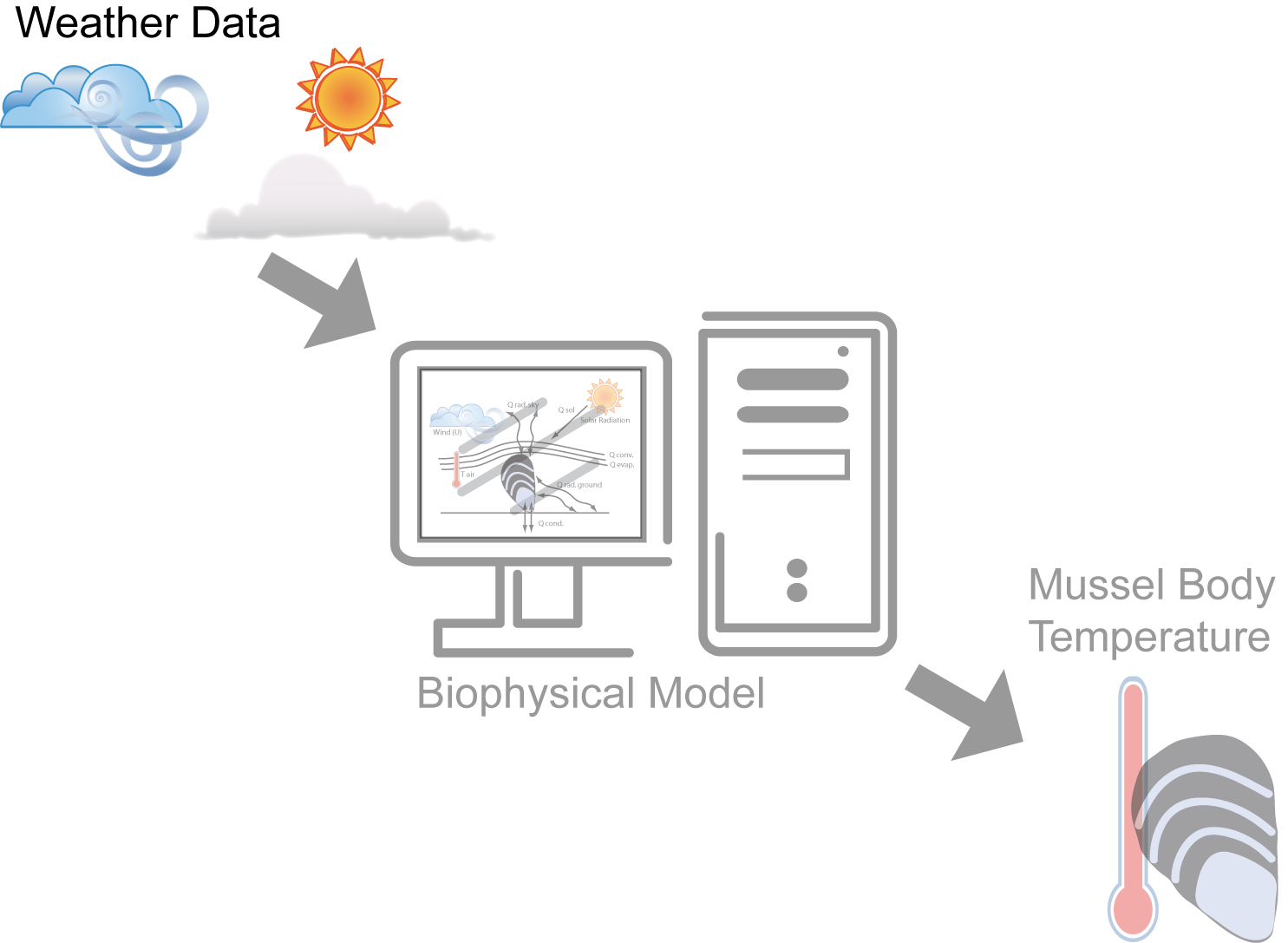 What sources of weather data produce the best estimated mussel body temperatures?
	- quality
	- large scales
Helmuth 1998, 1999; Gilman et al. 2006; Wethey & Woodin 2008
Reanalyzed Data
Satellite Data
Biomimetic Logger
Weather Station
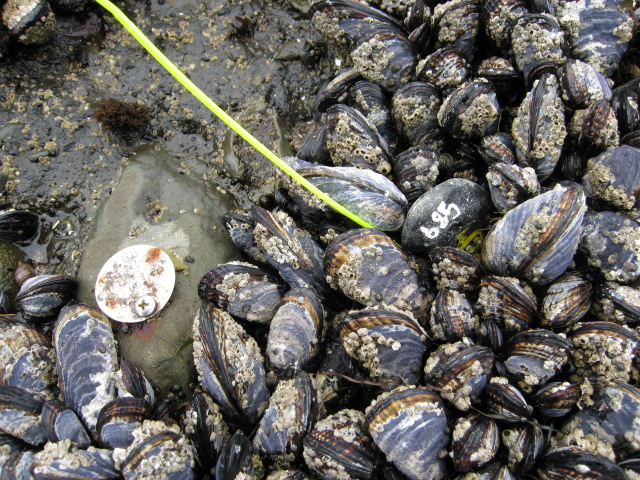 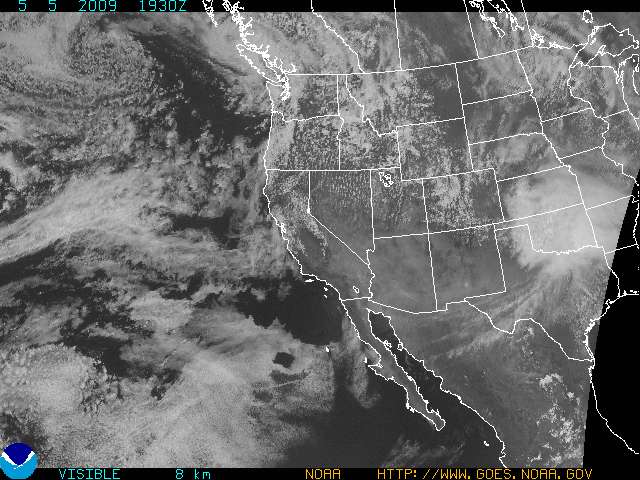 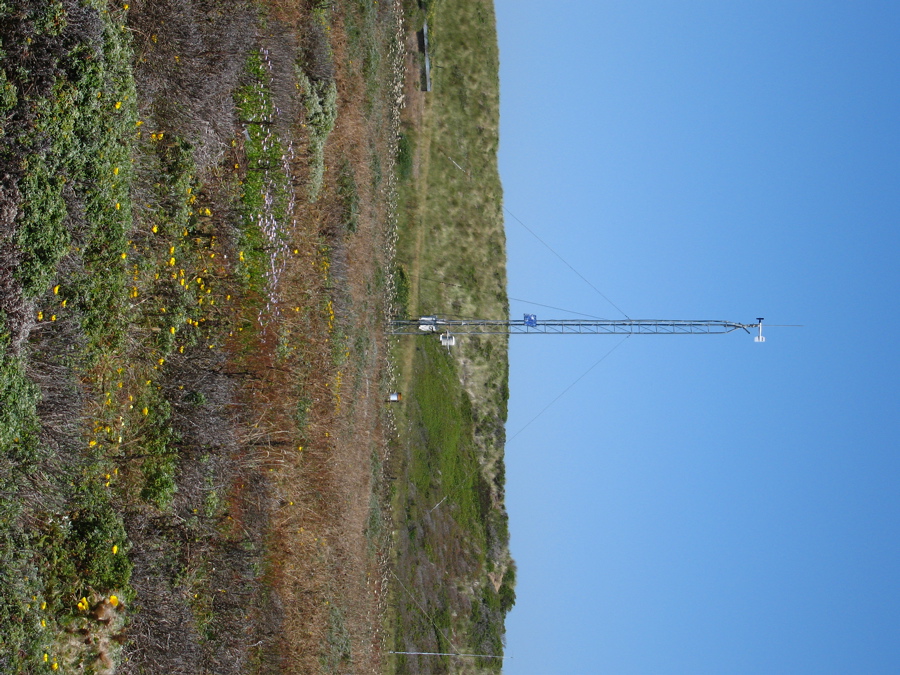 www.NOAA.GOES.gov
Hopkins Marine Station, Monterey, California 
2000-2006
Hopkins Marine Station, Monterey, California 
2000-2006
Local
North America
Global
Daily Max Body Temperature
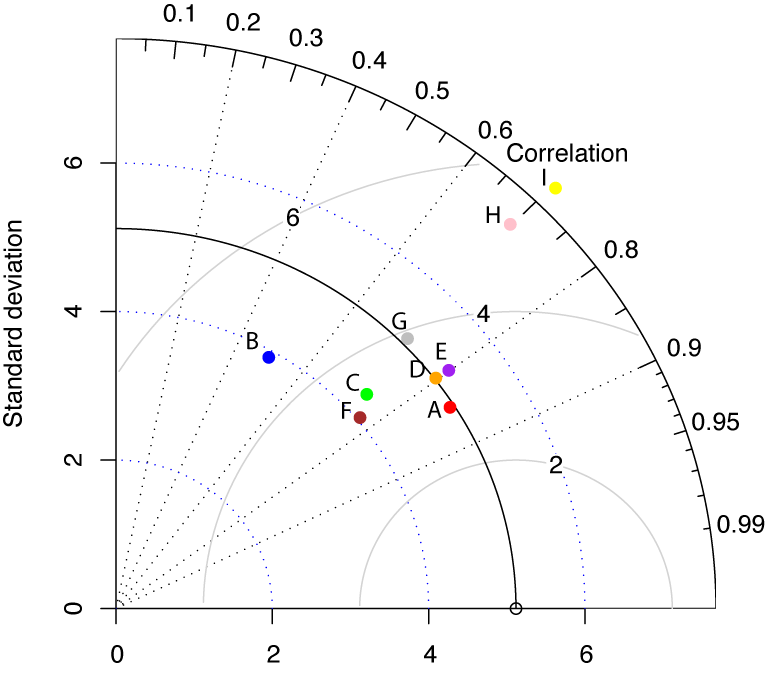 Biomimic
Daily Max Body Temperature
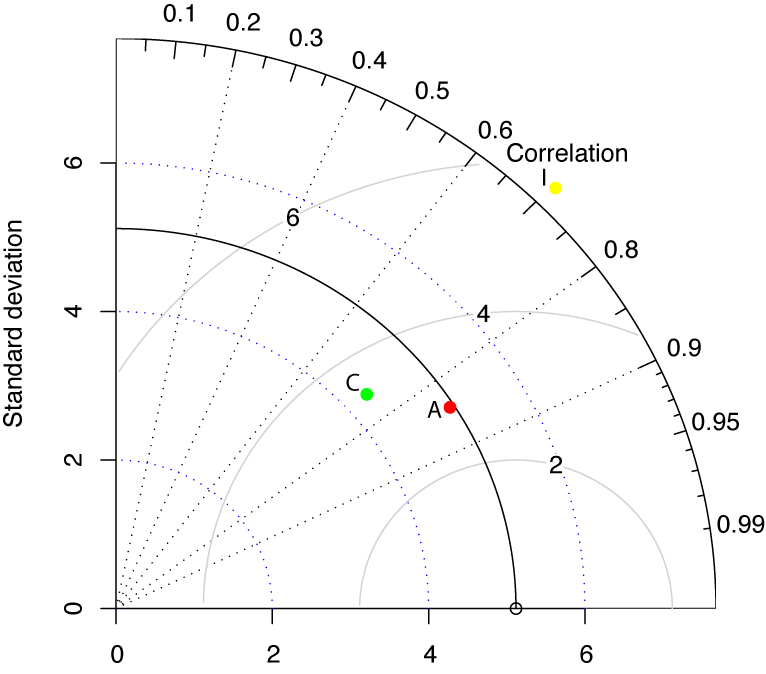 Biomimic
Forecast Verification
Based on Weather Forecasts
www.bom.gov.au/bmrc/wefor/staff/eee/verif/verif_web_page.html
WWRP/WCRP Joint Working Group on Verification

Why Verify?
Monitor Forecast Quality
Improve Forecast Quality
Compare Forecast Systems
Forecast Verification
Based on Weather Forecasts
www.bom.gov.au/bmrc/wefor/staff/eee/verif/verif_web_page.html
WWRP/WCRP Joint Working Group on Verification

What Makes a Forecast “Good”?
Consistency
Quality
Value
Daily Max Body Temperature Compared to Biomimetic Logger
A = Weather Station
 At research site 
 10-minute intervals
C = North American Regional Reanalysis (NARR) with GOES Shortwave Downward Flux
 32 km pixel (NARR) and 55 km pixel (GCIP)
 3-hour intervals and 1-hour intervals
I = Global Reanalysis
 277 km pixel
 6-hour intervals
Daily Max Body Temperature Compared to Biomimetic Logger
Conclusions
Data Assemblage “C”
MAE = Acceptable (within 0.5°C of “A”)
Not modeling the stressful temperatures…
Future Directions
Add in SST products
Interpolate to a smaller grid size 
Particularly important for global measurements
Conduct analyses at two additional sites

Long-Range Goal
GCM output into body temperature model to make predictions about future mortality events for mussels
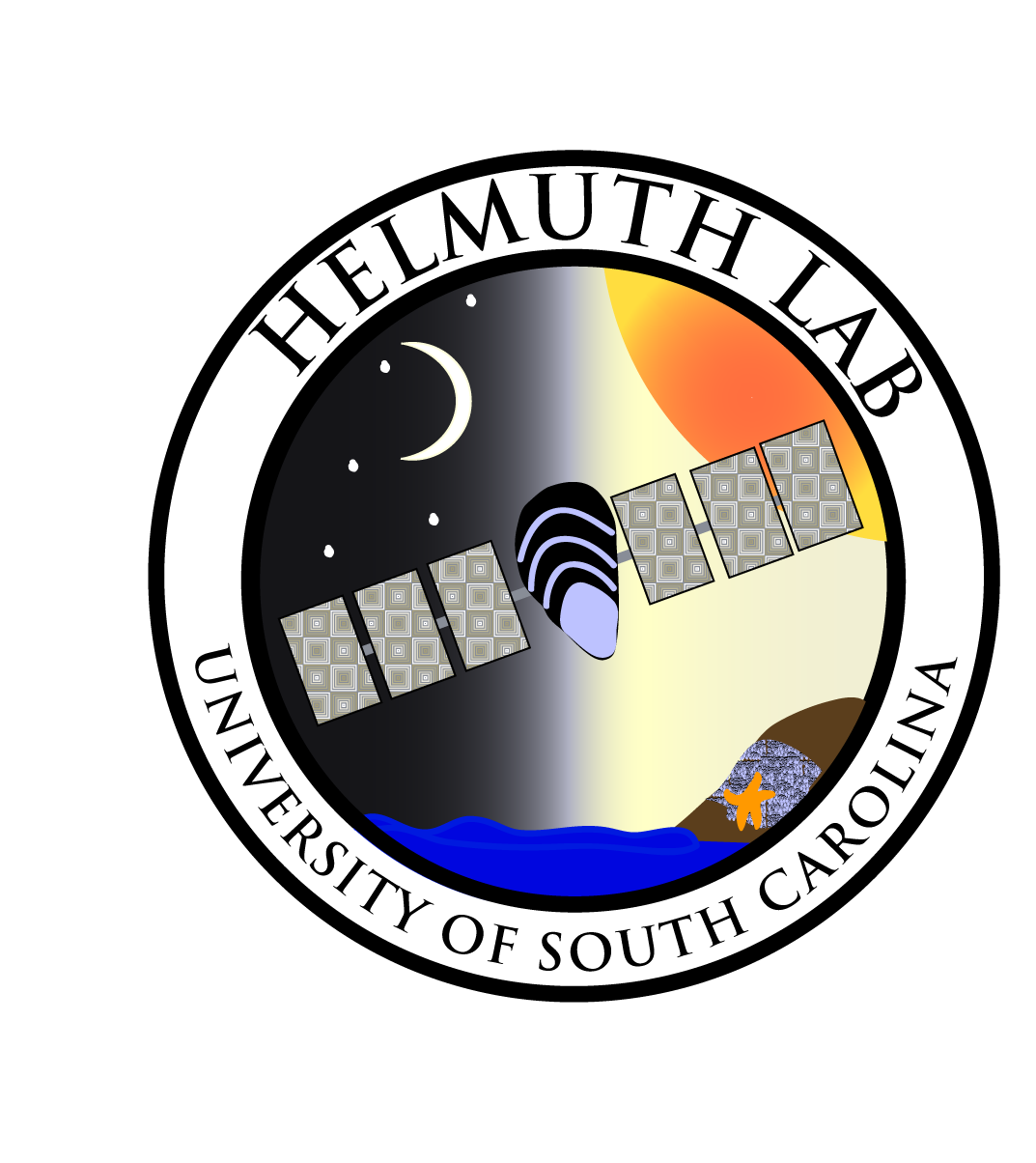 Acknowledgements
David Wethey (Modeling)
Brian Helmuth (Biomimic Data)
Mark Denny (Weather Station Data)
NASA Earth Systems Science Fellowship
Elsie Tabor Travel Grant
NASA Grants NNG04GE43G, NNX07AF20G
NOAA Ecofore grant NA04NOS4780264